Тема урока:
Путь к Богу. Православная молитва.
Типы молитв
Покаянная молитва
Благодарственная молитва
Славословная молитва
Радость в сердце – повод к благодарности
Покаяние женщины Иисусу Христу
Горе может привести человека к покаянию
Типы молитв
внешняя молитва (крестное знамение, хождение в храм)
 внутренняя (сердечная) молитва (чтение про себя) 
 непрестанная молитва (молиться не переставая)
Непрестанная молитва преподобного Серафима Саровского в течение 1000 дней и ночей
Древние катакомбы – места молитвы первых христиан
Молитва людей в катакомбах
Взрослый хор на клиросе во время вечернего богослужения
Детский хор на клиросе на утреннем богослужении (литургии)
Православный молитвослов
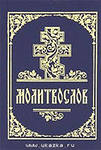 Домашнее задание
1. Параграф «Православная молитва», вопросы после параграфа.
2. Дополнительное задание – по выбору:
- найдите и спишите текст любой молитвы, кроме «Отче наш», «Достойно есть». Как вы понимаете, о чём молитва.
- сочинение на тему «Помощь от молитвы»